El problema de la salud ocupacional en el medio bancario
¿Qué sabemos de nuestros derechos en salud los trabajadores bancarios?
¿Por qué y para que hay médicos en las empresas?
La primer pregunta
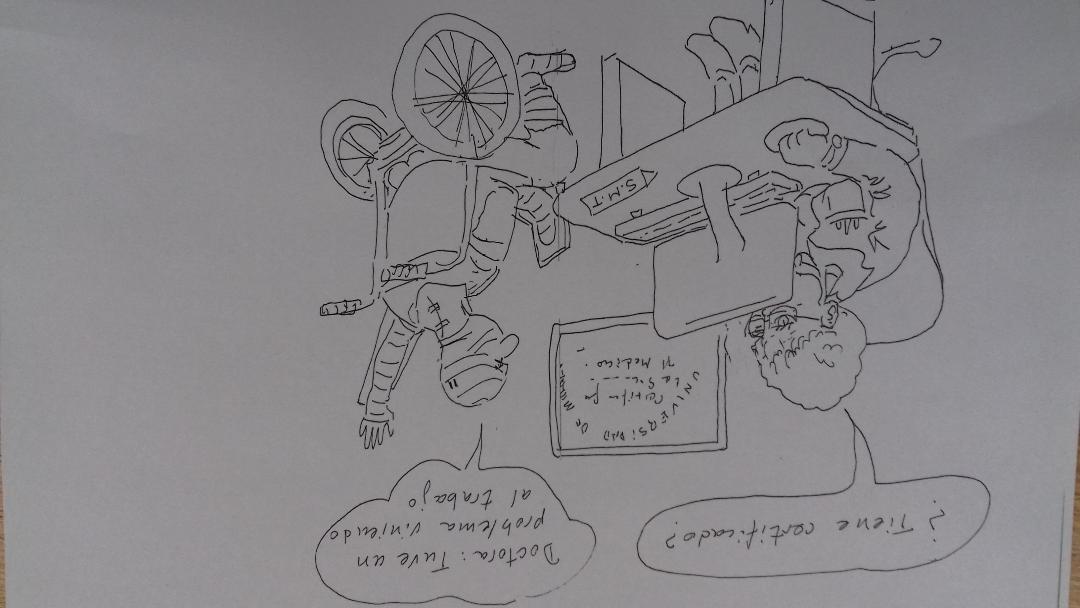 “La Salud ocupacional es una importante estrategia no solamente para asegurar la salud de los trabajadores sino también   para contribuir positivamente a la productividad, satisfacción laboral, y de esta manera a la calidad de los individuos y la sociedad”
Strategy on Occupational Health for All. OMS.Beijing,1994
No obstante la Salud ocupacional sigue  siendo vista por las empresas no como una inversión …… sino como un costo.
Binomio fundamental
Salud y trabajo.
Salud
Trabajo
¿Como se define Salud y como se define Trabajo?
Definición de Salud
“Es el estado integral de bienestar físico, mental y social, no la sola ausencia de enfermedad”
                                                 OMS
Definición de Trabajo (OIT)
El  tesauro de la organización internacional del trabajo (OIT) define al trabajo como el conjunto de actividades humanas, remuneradas o no, que producen bienes o servicios en una economía, o que satisfacen las necesidades de una comunidad o proveen los medios de sustento necesarios para los individuos. 
El empleo es definido como “trabajo efectuado a cambio de pago(salario, sueldo, comisiones, propinas, pagos a destajo o pagos en especie)” sin importar la relación de dependencia(si es empleo dependiente asalariado, o independiente-autoempleo).
Pero la OIT destaca la categoria de Trabajo decente
Trabajo decente según la OIT
Trabajo decente es un concepto que busca expresar lo que debería ser, en un mundo globalizado, un buen trabajo o un empleo digno. El trabajo que dignifica y permite el desarrollo de las propias capacidades no es cualquier trabajo.No es decente el trabajo que se realiza sin respeto a los principios y derechos laborales fundamentales, ni el que no permite un ingreso justo y proporcional al esfuerzo realizado, sin discriminación de genero o de cualquier otro tipo, ni el que se lleva a cabo sin protección social, ni aquel que excluye el dialogo social y el tripartismo.
Interacción entre Trabajo y Salud
¿Cómo interactúan las partes del binomio fundamental trabajo –salud?
Dupla entre trabajo y salud
El trabajo como factor de salud
Salario
Actividad física y mental
Producción de bienes y servicios necesarios para el bienestar de otros individuos y grupos
Factor de inserción social
Trabajo como riesgo de salud
Accidente Laboral
Enfermedades profesionales
Riesgo dependiente de la organización del trabajo y de las relaciones laborales
Riesgo de agravamiento en una enfermedad inculpable o preexistente
Entonces surge la Salud Ocupacional como un conjunto de actividades que tratan sobre esta la interacción de esta dupla
SALUD OCUPACIONAL
Definición de Salud ocupacional según la OMS
Es una actividad multidisciplinaria dirigida a proteger la salud de los trabajadores 
Mediante
 Prevención
 Control de enfermedades y accidentes 
Eliminación de factores y condiciones que pongan en peligro la salud y la seguridad en el trabajo
Procura generar y promover
 Trabajo seguro y sano
Buenos ambientes y organizaciones de trabajo realzando el bienestar físico , mental y social de los trabajadores
Perfeccionamiento y capacidad de trabajo
Habilitar a que los trabajadores lleven vidas social y económicamente productivas
Recomendaciones y Convenios de OIT
Organización internacional DEL TRABAJO
Recomendaciones OIT
Dos OBJETIVOS FUNDAMENTALES en el Espíritu de las Recomendaciones de la OIT
1.Proteger la Salud del trabajador
(Objetivo Salud)
2.Preservar la inserción laboral del trabajador (Objetivo social)
Convenios OIT
103.Convenio sobre la protección de la maternidad
121.Convenio sobre las prestaciones en caso de accidentes de trabajo y enfermedades profesionales.
155.Convenios sobre seguridad y salud de los trabajadores
161,Convenio sobre los servicios de salud en el trabajo
Servicios de Medicina del Trabajo (SMT)
SEGÚN LA OMS
R 112 OIT.SMT
Definición: SMT designa un servicio organizado en los lugares de trabajo o en sus inmediaciones desinado a:
Asegurar protección de los trabajadores contra todo riesgo que perjudique a su salud y que pueda resultar de su trabajo o de las condiciones en que se efectúa
Contribuir a  la adaptación física y mental de los trabajadores en particular por la adecuación del trabajo a los trabajadores y por su colocación en puestos de trabajo correspondientes a sus aptitudes. 
Contribuir al  establecimiento y mantenimiento del nivel mas elevado posible de bienestar físico y mental de los trabajadores.
R 112 OIT.SMT
Art 8.Los SMT otorgan asesoramiento a la dirección y a los trabajadores en:
Vigilancia en salud.
Estudios de los puestos de trabajo.
Prevención de accidentes
Vigilancia en la adecuación del trabajo a los trabajadores y no a la inversa, especialmente en los trabajadores con discapacidad.
Exámenes de ingreso, periódicos y especiales
Destino y recalificación de trabajadores.
Consejos individuales sobre procesos mórbidos.
Primeros auxilios.
Instrucción.
Estadística
Investigación
R112.SMT (funciones bis)
Art10.Los servicios de medicina del trabajo debería mantener estrechas relaciones con los demás servicios y organismos de la empresa interesados en las cuestiones de salud, de seguridad y de bienestar de los trabajadores, en particular con el servicio social, el servicio de seguridad, el servicio de personal, los órganos sindicales de las empresas, los cómitres de higiene y seguridad o cualquier otro comité o cualquier persona que se ocupe en la empresa de cuestiones sanitarias o sociales.
Art11.Los servicios de medicina del trabajo deberían, además mantener estrechas relaciones con los servicios y organismos exteriores que se dedican a cuestiones de higiene ,de seguridad, de reeducación ,de readaptación, de reclasificación profesional y de bienestar de los trabajadores
R112.Parte V.Personal e instalaciones
20.Para poder ejercer eficazmente sus funciones, los servicios de medicina del trabajo deberían:
Tener libre acceso a todos los lugares de trabajo y a las instalaciones auxiliares de la empresa.
Visitar los lugares de trabajo a intervalos adecuados, en colaboración, si fuere necesario, con otros servicios de la empresa.
Poder informarse acerca de los procedimientos empleados, las normas de trabajo y las sustancias utilizadas o cuya utilización se haya previsto
Tener la posibilidad de efectuar ,o de solicitar que se efectúen reconocimientos por organismos técnicos reconocidos.
¿Qué es Prevención en Salud?
MEDICINA PREVENTIVA
¿Qué es medicina preventiva?
Es la especialidad medica encargada de la prevención de enfermedades basada en un conjunto de actuaciones y consejos médicos.
 Salvo excepciones es muy difícil separar la medicina preventiva de la medicina curativa., porque cualquier acto medico previene una situación clínica de peor pronostico.
 El campo de actuación de la medicina preventiva es mucho mas restringido que el de la Salud Publica, en la que interviene esfuerzos organizativos de la comunidad o los gobiernos
Tipos de prevención
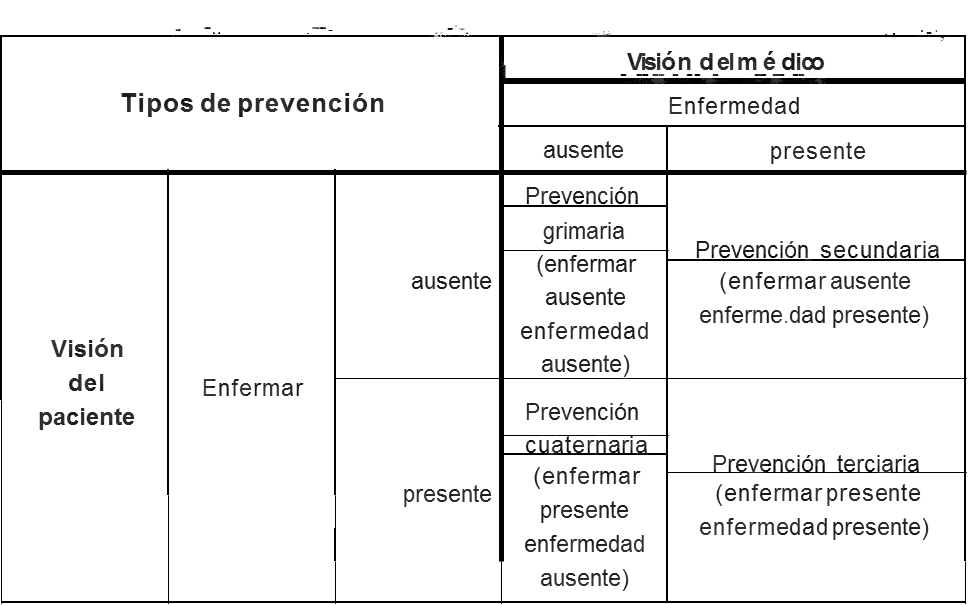 ¿Cuál es el marco legal de la Salud ocupacional?
Un pie en la medicina y un pie en el derecho
Marco legal de la salud ocupacional
¿Qué nos dice la Constitución Nacional sobre Salud y Trabajo?
Constitución NACIONAL ARGENTINA
Art.14.Constitución de La Nación Argentina
Artículo 14- Todos los habitantes de la Nación gozan de los siguientes derechos conforme a las leyes que reglamenten su ejercicio; a saber: De trabajar y ejercer toda industria lícita; de navegar y comerciar; de peticionar a las autoridades; de entrar, permanecer, transitar y salir del territorio argentino; de publicar sus ideas por la prensa sin censura previa; de usar y disponer de su propiedad; de asociarse con fines útiles; de profesar libremente su culto; de enseñar y aprender.
Art 14 bis. Constitución de La Nación Argentina
Artículo 14 bis- El trabajo en sus diversas formas gozará de la protección de las leyes, las que asegurarán al trabajador: 
condiciones dignas y equitativas de labor; jornada limitada; descanso y vacaciones pagados; 
retribución justa; salario mínimo vital móvil; igual remuneración por igual tarea;
 participación en las ganancias de las empresas, con control de la producción y colaboración en la dirección; 
protección contra el despido arbitrario; estabilidad del empleado público;
Art.14 bis. Constitución de La Nación Argentina
organización sindical libre y democrática reconocida por la simple inscripción en un registro especial. 
Queda garantizado a los gremios: Concertar convenios colectivos de trabajo; recurrir a la conciliación y al arbitraje; el derecho de huelga. Los representantes gremiales gozarán de las garantías necesarias para el cumplimiento de su gestión sindical y las relacionadas con la estabilidad de su empleo.
 El Estado otorgará los beneficios de la seguridad social, que tendrá carácter de integral e irrenunciable. En especial, la ley establecerá: el seguro social obligatorio, que estará a cargo de entidades nacionales o provinciales con autonomía financiera y económica, administradas por los interesados con participación del Estado, sin que pueda existir superposición de aportes; jubilaciones y pensiones móviles;
 la protección integral de la familia; la defensa del bien de familia; la compensación económica familiar 
el acceso a una vivienda digna.
Art.41. Constitución de La Nación Argentina
Todos los habitantes gozan del derecho a un ambiente sano, equilibrado, apto para el desarrollo humano y para que las actividades productivas satisfagan las necesidades presentes sin comprometer las de las generaciones futuras; y tienen el deber de preservarlo.
Art.42. Constitución de La Nación Argentina
Artículo 42- Los consumidores y usuarios de bienes y servicios tienen derecho, en la relación de consumo, a la protección de su salud, seguridad e intereses económicos; a una información adecuada y veraz; a la libertad de elección, y a condiciones de trato equitativo y digno.
Art.75.Inc.22. Cap. IV . De las atribuciones del Congreso. Constitución de La Nación Argentina.1994
22. Aprobar o desechar tratados concluidos con las demás naciones y con las organizaciones internacionales y los concordatos con la Santa Sede. Los tratados y concordatos tienen jerarquía superior a las leyes….
…en las condiciones de su vigencia, tienen jerarquía constitucional, no derogan artículo alguno de la primera parte de esta Constitución y deben entenderse complementarios de los derechos y garantías por ella reconocidos. 
Sólo podrán ser denunciados, en su caso, por el Poder Ejecutivo Nacional, previa aprobación de las dos terceras partes de la totalidad de los miembros de cada Cámara. 
Los demás tratados y convenciones sobre derechos humanos, luego de ser aprobados por el Congreso, requerirán el voto de las dos terceras partes de la totalidad de los miembros de cada Cámara para gozar de la jerarquía constitucional.
Convenios suscriptos según la CN
La Declaración Americana de los Derechos y Deberes del Hombre
Declaración Universal de Derechos Humanos;
 Convención Americana sobre Derechos Humanos; 
Pacto Internacional de Derechos Económicos, Sociales y Culturales; 
Pacto Internacional de Derechos Civiles y Políticos y su Protocolo Facultativo;
Convención Sobre la Prevención y la Sanción del Delito de Genocidio;
Convención Internacional sobre la Eliminación de Todas las Formas de Discriminación Racial; 
Convención Sobre la Eliminación de Todas las Formas de Discriminación Contra la Mujer;
 Convención Contra la Tortura y Otros Tratos o Penas Crueles, Inhumanos o Degradantes
 Convención Sobre los Derechos del Niño
Fuerza de ley de los tratados internacionales
Art 75
Tratados internacionales
Pacto Internacional de Derechos Económicos, Sociales y Culturales
Art.12:
―1. Los Estados Partes en el presente Pacto reconocen el derecho de toda persona al disfrute del más alto nivel posible de salud física y mental.
 2. Entre las medidas que deberán adoptar los Estados Partes en el Pacto a fin de asegurar la plena efectividad de este derecho, figurarán las necesarias para:
b) El mejoramiento en todos sus aspectos de la higiene del trabajo y del medio ambiente
Declaración Americana de los Derechos y Deberes del Hombre, art. XI.
Toda persona tiene derecho a que su salud sea preservada por medidas sanitarias y sociales, relativas a la alimentación, el vestido, la vivienda y la asistencia médica, correspondientes al nivel que permitan los recursos públicos y los de la comunidad.
Declaración Universal de Derechos Humanos, Art. 25
1. Toda persona tiene derecho a un nivel de vida adecuado que le asegure, así como a su familia, la salud y el bienestar, y en especial la alimentación, el vestido, la vivienda, la asistencia médica y los servicios sociales necesarios; tiene asimismo derecho a los seguros en caso de desempleo, enfermedad, invalidez, viudez, vejez u otros casos de pérdida de sus medios de subsistencia por circunstancias independientes de su voluntad. 
2. La maternidad y la infancia tienen derecho a cuidados y asistencia especiales. Todos los niños, nacidos de matrimonio o fuera de matrimonio, tienen derecho a igual protección social.
Ley de Contratos de Trabajo
Ley 20744
LCT. Ley 20744.Articulos competentes a salud 1/2
Art.75 –Deber de seguridad.1.”el empleador obligado a observar las normas legales sobre higiene y seguridad en el trabajo”. Articulo sustituido por Art.1 Ley Nº 27.323 B.O. 15/12/2016)
Art 78.Deber de ocupación. "El empleador deberá garantizar al trabajador ocupación efectiva de acuerdo a su calificación o categoría profesional”
Art177.De la protección de la maternidad. Prohibición de trabajar . Conservación del empleo. Artículo sustituido por art. 1 ° de la Ley N° 21.824 B.O. 30/6//1978).
Art 179.Descansos diarios por lactancia.
LCT. Ley 20744.Articulos competentes a salud 2/2
Art. 195. —Accidente o enfermedad. (Artículo sustituido por art. 13 de la Ley N° 26.390 B.O. 25/6/2008)
Art. 200. —Trabajo nocturno e insalubre.
Art. 209. —Aviso al empleador en caso de accidente o enfermedad
Art. 210. —Control.” El trabajador está obligado a someter al control que se efectúe por el facultativo designado por el empleador”
Art. 211. —Conservación del empleo por causa de accidente o enfermedad inculpable
Art.75 –Deber de seguridad (Art.1 Ley Nº 27.323 )
El empleador debe hacer observar las pautas y limitaciones a la duración del trabajo establecidas en la ley y demás normas reglamentarias…
… para tutelar la integridad psicofísica y la dignidad de los trabajadores, debiendo evitar los efectos perniciosos de las tareas penosas y riesgosas ..
Está obligado a observar las disposiciones legales y reglamentarias pertinentes sobre higiene y seguridad en el trabajo. 
El trabajador podrá rehusar la prestación de trabajo, sin que ello le ocasiones pérdida o disminución de la remuneración.
Art 177.LCT. De la protección de la maternidad. Prohibición de trabajar. Conservación del empleo (Art 1 de la ley Nª21824 )
Prohibición del trabajo del femenino cuarenta y cinco (45) días anteriores al parto y hasta cuarenta y cinco (45) días después del mismo. 
Opción de la mujer por que se le reduzca la licencia anterior al parto (no inferior a treinta (30) días)el resto del período total de licencia se acumulará al período de descanso posterior al parto.
 Pre-término : se acumulará al descanso posterior todo el lapso de licencia que no se hubiere gozado antes del parto, de modo de completar los noventa (90) días.
Obligación de comunicar fehacientemente su embarazo al empleador, con presentación de certificado médico en el que conste la fecha presunta del parto (FPP) o requerir su comprobación por el empleador.
Art 177.LCT. De la protección de la maternidad. Prohibición de trabajar. Conservación del empleo (Art 1 de la ley Nª21824 )
La trabajadora conservará su empleo durante los períodos indicados, y gozará de las asignaciones que le confieren los sistemas de seguridad social, que garantizarán a la misma la percepción de una suma igual a la retribución que corresponda al período de licencia legal, todo de conformidad con las exigencias y demás requisitos que prevean las reglamentaciones respectivas.
Garantizase a toda mujer durante la gestación el derecho a la estabilidad en el empleo. El mismo tendrá carácter de derecho adquirido a partir del momento en que la trabajadora practique la notificación a que se refiere el párrafo anterior.
En caso de permanecer ausente de su trabajo durante un tiempo mayor, a consecuencia de enfermedad  que deba su origen al embarazo o parto y la incapacite para reanudarlo vencidos aquellos plazos, la mujer será acreedora a los beneficios previstos en el artículo 208 de esta ley.
Art 177.LCT. Licencia por maternidad
Art 177.LCT. Opción de licencia
Art 177.LCT.Parto prematuro (Parto prematuro =Mas de 15 días antes de FFP)
Art.178.LCT:Presuncion despido por Embarazo
Se presume, salvo prueba en contrario, que el despido de la mujer trabajadora obedece a razones de maternidad o embarazo cuando fuese dispuesto dentro del plazo de siete y medio (7 y 1/2) meses anteriores o posteriores a la fecha del parto, siempre y cuando la mujer haya cumplido con su obligación de notificar y acreditar en forma el hecho del embarazo así, en su caso, el del nacimiento. En tales condiciones, dará lugar al pago de una indemnización igual a la prevista en el artículo 182 de esta ley.
Art.178.LCT:Presuncion despido por Embarazo
NOTIFICAR  A PARTIR DEL
      MES Y MEDIO .-
CONSTANCIA DE EMBARAZO
FPP
o
Parto
+7 ½
MESES
--7 ½ MESES
Art 179 LCT: Lactancia
Toda trabajadora madre de lactante podrá disponer de dos (2) descansos de media hora para amamantar a su hijo, en el transcurso de la jornada de trabajo, y por un período no superior a un (1) año posterior a la fecha del nacimiento.
Salvo que por razones médicas sea necesario que la madre amamante a su hijo por lapso más prolongado. 
En los establecimientos donde preste servicios el número mínimo de trabajadoras que determine la reglamentación, el empleador deberá habilitar salas maternales y guarderías para niños hasta la edad y en las condiciones que oportunamente se establezcan.
Lactancia
2 descansos diarios de 30min
Sala maternal
Por un año
Certificado
Prolongación
Art.200 LCT: Trabajo nocturno e insalubre
La jornada de trabajo íntegramente nocturna  (entre la hora veintiuna de un día y la hora seis del siguiente) : no podrá exceder de siete (7) horas.
No tendrá vigencia cuando se apliquen los horarios rotativos del régimen de trabajo por equipos. 
Cuando se alternen horas diurnas con nocturnas : se reducirá proporcionalmente la jornada en ocho (8) minutos por cada hora nocturna trabajada.
 O se pagarán los ocho (8) minutos de exceso como tiempo suplementario según las pautas del artículo 201.
Trabajo nocturno
HORARIOS ROTATIVOS
TRABAJO NOCTURNO
NO MAS DE 7 HS
21
06
- 8min por hora
Se paga como exceso tiempo suplementario
Art.200 LCT: Trabajo nocturno e insalubre
En caso de que la autoridad de aplicación constatara el desempeño de tareas en condiciones de insalubridad, intimará previamente al empleador a adecuar ambientalmente el lugar, establecimiento o actividad para que el trabajo se desarrolle en condiciones de salubridad dentro del plazo razonable que a tal efecto determine. 
Si el empleador no cumpliera en tiempo y forma la intimación practicada, la autoridad de aplicación procederá a calificar las tareas o condiciones ambientales del lugar de que se trate. 
La jornada de trabajo en tareas o condiciones declaradas insalubres no podrá exceder de seis (6) horas diarias o treinta y seis (36) semanales.
Quien determina que la tarea es insalubre? La autoridad de aplicación.
En que se basa: en dictámenes médicos de rigor científico.
La reducción de jornada no importará disminución de las remuneraciones.
 Agotada la vía administrativa, toda declaración de insalubridad, o la que deniegue será apelable por vía judicial en jurisdicción judicial laboral de Capital Federal.
Accidente o enfermedad inculpable
Art. 208. —Plazo. Remuneración. Cada accidente o enfermedad inculpable que impida la prestación del servicio no afectará el derecho del trabajador a percibir su remuneración 
durante un período de tres (3) meses, si su antigüedad en el servicio fuere menor de cinco (5) años,
seis (6) meses si fuera mayor a 5 años
 Pero si tuviere carga de familia 
se extenderán a seis (6) meses  si su antigüedad en el servicio fuere menor de cinco (5) años,
doce (12) meses  si su antigüedad fuese  superior a cinco (5) años.
Accidente o enfermedad inculpable
Accidente o enfermedad inculpable
Art 208.La recidiva de enfermedades crónicas no será considerada enfermedad, salvo que se manifestara transcurridos los dos (2) años. 
Art. 209. —Aviso al empleador. El trabajador, salvo casos de fuerza mayor, deberá dar aviso de la enfermedad o accidente y del lugar en que se encuentra, en el transcurso de la primera jornada de trabajo respecto de la cual estuviere imposibilitado de concurrir por alguna de esas causas. Mientras no la haga, perderá el derecho a percibir la remuneración correspondiente salvo que la existencia de la enfermedad o accidente, teniendo en consideración su carácter y gravedad, resulte luego inequívocamente acreditada. 
Art. 210. —Control. El trabajador está obligado a someter al control que se efectúe por el facultativo designado por el empleador.
Art.211 LCT. Conservación del Puesto
Art. 211. —Conservación del empleo. Vencidos los plazos de interrupción del trabajo por causa de accidente o enfermedad inculpable, si el trabajador no estuviera en condiciones de volver a su empleo, el empleador deberá conservárselo durante el plazo de un (1) año contado desde el vencimiento de aquéllos. 
Vencido dicho plazo, la relación de empleo subsistirá hasta tanto alguna de las partes decida y notifique a la otra su voluntad de rescindirla. La extinción del contrato de trabajo en tal forma, exime a las partes de responsabilidad indemnizatoria.
Art 212. LCT. Reincorporación
Art. 212. —Reincorporación. Vigente el plazo de conservación del empleo, si del accidente o enfermedad resultase una disminución definitiva en la capacidad laboral del trabajador y éste no estuviere en condiciones de realizar las tareas que anteriormente cumplía, el empleador deberá asignarle otras que pueda ejecutar sin disminución de su remuneración. 
Si el empleador no pudiera dar cumplimiento a esta obligación por causa que no le fuere imputable, deberá abonar al trabajador una indemnización igual a la prevista en el artículo 247 de esta ley.
Si estando en condiciones de hacerlo no le asignare tareas compatibles con la aptitud física o psíquica del trabajador, estará obligado a abonarle una indemnización igual a la establecida en el artículo 245 de esta ley. 
Cuando de la enfermedad o accidente se derivara incapacidad absoluta para el trabajador, el empleador deberá abonarle una indemnización de monto igual a la expresada en el artículo 245 de esta ley.
Ley de Higiene y Seguridad en el Trabajo
Ley19587
Ley de Higiene y seguridad.Ley19587.1972                           Art 4.   Objetivos
Art. 4º — La higiene y seguridad en el trabajo comprenderá las normas técnicas y medidas sanitarias, precautorias, de tutela o de cualquier otra índole que tengan por objeto: 
a) proteger la vida, preservar y mantener la integridad sicofísica de los trabajadores
 b) prevenir, reducir, eliminar o aislar los riesgos de los distintos centros o puestos de trabajo 
c) estimular y desarrollar una actitud positiva respecto de la prevención de los accidentes o enfermedades que puedan derivarse de la actividad laboral.
Ley de Higiene y seguridad.Ley19587.1972                     Art.5       Métodos      (1/4)
Art. 5º — A los fines de la aplicación de esta ley considérense como básicos los siguientes principios y métodos de ejecución: 
a) creación de servicios de higiene y seguridad en el trabajo, y de medicina del trabajo de carácter preventivo y asistencial
b) institucionalización gradual de un sistema de reglamentaciones, generales o particulares, atendiendo a condiciones ambientales o factores ecológicos y a la incidencia de las áreas o factores de riesgo
c) sectorialización de los reglamentos en función de ramas de actividad, especialidades profesionales y dimensión de las empresas
d) distinción a todos los efectos de esta ley entre actividades normales, penosas, riesgosas o determinantes de vejez o agotamiento prematuros y/o las desarrolladas en lugares o ambientes insalubres.
Ley de Higiene y seguridad.Ley19587.1972                     Art.5       Métodos         2/4
e) normalización de los términos utilizados en higiene y seguridad, estableciéndose definiciones concretas y uniformes para la clasificación de los accidentes, lesiones y enfermedades del trabajo
f) investigación de los factores determinantes de los accidentes y enfermedades del trabajo, especialmente de los físicos, fisiológicos y sicológicos.
g) realización y centralización de estadísticas normalizadas sobre accidentes y enfermedades del trabajo como antecedentes para el estudio de las causas determinantes y los modos de prevención
h) estudio y adopción de medidas para proteger la salud y la vida del trabajador en el ámbito de sus ocupaciones, especialmente en lo que atañe a los servicios prestados en tareas penosas, riesgosas o determinantes de vejez o agotamiento prematuros y/o las desarrolladas en lugares o ambientes insalubres.
Ley de Higiene y seguridad.Ley19587.1972                     Art.5       Métodos         3/4
i) aplicación de técnicas de corrección de los ambientes de trabajo en los casos en que los niveles de los elementos agresores, nocivos para la salud, sean permanentes durante la jornada de labor
j) fijación de principios orientadores en materia de selección e ingreso de personal en función de los riesgos a que den lugar las respectivas tareas, operaciones y manualidades profesionales
 k) determinación de condiciones mínimas de higiene y seguridad para autorizar el funcionamiento de las empresas o establecimientos;
 l) adopción y aplicación, por intermedio de la autoridad competente, de los medios científicos y técnicos adecuados y actualizados que hagan a los objetivos de esta ley
Ley de Higiene y seguridad.Ley19587.1972                     Art.5       Métodos         4/4
m) participación en todos los programas de higiene y seguridad de las instituciones especializadas, públicas y privadas, y de las asociaciones profesionales de empleadores, y de trabajadores con personería gremial
n) observancia de las recomendaciones internacionales en cuanto se adapten a las características propias del país y ratificación, en las condiciones previstas precedentemente, de los convenios internacionales en la materia; 
ñ) difusión y publicidad de las recomendaciones y técnicas de prevención que resulten universalmente aconsejables o adecuadas; 
o) realización de exámenes médicos pre-ocupacionales y periódicos, de acuerdo a las normas que se establezcan en las respectivas reglamentaciones.
Ley de Higiene y seguridad.Ley19587.1972Art 8.Obligaciones del empleador (1/2)
Art. 9º — Sin perjuicio de lo que determinen especialmente los reglamentos, son también obligaciones
      del empleador;
a) disponer el examen pre-ocupacional y revisación periódica del personal, registrando sus resultados en
       el respectivo legajo de salud;
b) mantener en buen estado de conservación, utilización y funcionamiento, las maquinarias, instalaciones
       y útiles de trabajo;
c) instalar los equipos necesarios para la renovación del aire y eliminación de gases, vapores y demás 
       impurezas producidas en el curso del trabajo;
d) mantener en buen estado de conservación, uso y funcionamiento las instalaciones eléctricas y
       servicios de aguas potables;
e) evitar la acumulación de desechos y residuos que constituyan un riesgo para la salud, efectuando la limpieza y desinfecciones periódicas pertinentes
Ley de Higiene y seguridad.Ley19587.1972Art 8.Obligaciones del empleador (2/2)
f) eliminar, aislar o reducir los ruidos y/o vibraciones perjudiciales para la salud de los trabajadores;
g) instalar los equipos necesarios para afrontar los riesgos en caso de incendio o cualquier otro siniestro;
h) depositar con el resguardo consiguiente y en condiciones de seguridad las sustancias peligrosas; 
i) disponer de medios adecuados para la inmediata prestación de primeros auxilios;
j) colocar y mantener en lugares visibles avisos o carteles que indiquen medidas de higiene y seguridad o
k)adviertan peligrosidad en las maquinarias e instalaciones;
l) promover la capacitación del personal en materia de higiene y seguridad en el trabajo, particularmente en lo relativo a la prevención de los riesgos específicos de las tareas asignadas;
Ley de Higiene y seguridad.Ley19587.1972Art 10.Obligaciones del Trabajador
Art. 10. — Sin perjuicio de lo que determinen especialmente los reglamentos, el trabajador estará obligados a: 
a) cumplir con las normas de higiene y seguridad y con las recomendaciones que se le formulen referentes a las obligaciones de uso, conservación y cuidado del equipo de protección personal y de los propios de las maquinarias, operaciones y procesos de trabajo;
 b) someterse a los exámenes médicos preventivos o periódicos y cumplir con las prescripciones e indicaciones que a tal efecto se le formulen; 
c) cuidar los avisos y carteles que indiquen medidas de higiene y seguridad y observar sus prescripciones; 
d) colaborar en la organización de programas de formación y educación en materia de higiene y seguridad y asistir a los cursos que se dictaren durante las horas de labor. A
Ley de Riesgo de Trabajo
Ley 24.557
Ley de Riesgo de Trabajos .Ley N° 24.557.                                                   Objetivos
ARTICULO 1° — Normativa aplicable y objetivos de la Ley sobre Riesgos del Trabajo (LRT).
1. La prevención de los riesgos y la reparación de los daños derivados del trabajo se regirán por esta LRT y sus normas reglamentarias.
2. Son objetivos de la Ley sobre Riesgos del Trabajo (LRT):
a) Reducir la siniestralidad laboral a través de la prevención de los riesgos derivados del trabajo;
b) Reparar los daños derivados de accidentes de trabajo y de enfermedades profesionales, incluyendo la rehabilitación del trabajador damnificado;
c) Promover la recalificación y la recolocación de los trabajadores damnificados;
d) Promover la negociación colectiva laboral para la mejora de las medidas de prevención y de las prestaciones reparadoras.
Ley de Riesgo de Trabajos .Ley N° 24.557.                 Art 3° — Seguro obligatorio y auto seguro.
1. Esta LRT rige para todos aquellos que contraten a trabajadores incluidos en su ámbito de aplicación.
2. Los empleadores podrán auto asegurar los riesgos del trabajo definidos en esta ley, siempre y cuando acrediten con la periodicidad que fije la reglamentación;
a) Solvencia económico-financiera para afrontar las prestaciones de ésta ley;
b) Garanticen los servicios necesarios para otorgar las prestaciones de asistencia médica y las demás previstas en el artículo 20 de la presente ley.
3. Quienes no acrediten ambos extremos deberán asegurarse obligatoriamente en una "Aseguradora de Riesgos del Trabajo (ART)" de su libre elección.
4. El Estado nacional, las provincias y sus municipios y la Municipalidad de la Ciudad de Buenos Aires podrán igualmente auto asegurarse.
Art.4ªde LRT. Ley N° 24.557 y Decreto 1278/2000   modificatorio . Obligaciones de las partes..Modif
1. Los empleadores y los trabajadores comprendidos en el ámbito de la LRT, así como las ART están obligados a adoptar las medidas legalmente previstas para prevenir eficazmente los riesgos del trabajo.
2. Las Aseguradoras de Riesgos del Trabajo deberán establecer exclusivamente para cada una de las empresas o establecimientos considerados críticos, de conformidad a lo que determine la autoridad de aplicación, un plan de acción que contemple el cumplimiento de las siguientes medidas:
       a) La evaluación periódica de los riesgos existentes y su evolución;
        b) Visitas periódicas de control de cumplimiento de las normas de prevención de riesgos del trabajo y del plan de acción elaborado en   cumplimiento de este artículo;
       c) Definición de las medidas correctivas que deberán ejecutar las empresas para reducir los riesgos identificados y la siniestralidad registrada;
        d) Una propuesta de capacitación para el empleador y los trabajadores en materia de prevención de riesgos del trabajo.
        Las ART y los empleadores estarán obligados a informar a la Superintendencia de Riesgos del Trabajo o a las Administraciones de Trabajo provinciales, según corresponda, la formulación y el desarrollo del plan de acción establecido en el presente artículo, conforme lo disponga la reglamentación.
3. A los efectos de la determinación del concepto de empresa crítica, la autoridad de aplicación deberá considerar especialmente, entre otros parámetros, el grado de cumplimiento de la normativa de higiene y seguridad en el trabajo, así como el índice de siniestralidad de la empresa.
4. La ART controlará la ejecución del plan de acción y estará obligada a denunciar los incumplimientos a la Superintendencia de Riesgos del Trabajo.
5. Las discrepancias acerca de la ejecución del plan de acción serán resueltas por la Superintendencia de Riesgos del Trabajo."
Art.6ºde LRT. Ley N° 24.557 y Decreto 1278/2000   modificatorio . Contingencias. Accidente del Trabajo
1. Se considera accidente de trabajo a todo acontecimiento súbito y violento ocurrido por el hecho o en ocasión del trabajo, o en el trayecto entre el domicilio del trabajador y el lugar de trabajo, siempre y cuando el damnificado no hubiere interrumpido o alterado dicho trayecto por causas ajenas al trabajo.
El trabajador podrá declarar por escrito ante el empleador, y éste dentro de las setenta y dos (72) horas ante el asegurador, que
 el in itinere se modifica por razones de estudio, concurrencia a otro empleo o atención de familiar directo enfermo y no conviviente, debiendo presentar el pertinente certificado a requerimiento del empleador dentro de los tres (3) días hábiles de requerido.
Art.6ºde LRT. Ley N° 24.5579 y Decreto 1278/2000   modificatorio . Contingencias. Enfermedad Profesional
"2 a) Se consideran enfermedades profesionales aquellas que se encuentran incluidas en el listado que elaborará y revisará el Poder Ejecutivo, conforme al procedimiento del artículo 40 apartado 3 de esta ley. El listado identificará agente de riesgo, cuadros clínicos, exposición y actividades en capacidad de determinar la enfermedad profesional.
 Las enfermedades no incluidas en el listado, como sus consecuencias, no serán consideradas resarcibles, con la única excepción de lo dispuesto en los incisos siguientes:
2 b) Serán igualmente consideradas enfermedades profesionales aquellas otras que, en cada caso concreto, la Comisión Médica Central determine como provocadas por causa directa e inmediata de la ejecución del trabajo, excluyendo la influencia de los factores atribuibles al trabajador o ajenos al trabajo.
Art.6ºde LRT. Ley N° 24.557 y Decreto 1278/2000   modificatorio . Contingencias. Enfermedad Profesional
A los efectos de la determinación de la existencia de estas contingencias, deberán cumplirse las siguientes condiciones:
i) El trabajador o sus derechohabientes deberán iniciar el trámite mediante una petición fundada, presentada ante la Comisión Médica Jurisdiccional, orientada a demostrar la concurrencia de los agentes de riesgos, exposición, cuadros clínicos y actividades con eficiencia causal directa respecto de su dolencia.
ii) La Comisión Médica Jurisdiccional sustanciará la petición con la audiencia del o de los interesados así como del empleador y la ART; garantizando el debido proceso, producirá las medidas de prueba necesarias y emitirá resolución debidamente fundada en peritajes de rigor científico.
En ningún caso se reconocerá el carácter de enfermedad profesional a la que sea consecuencia inmediata, o mediata previsible, de factores ajenos al trabajo o atribuibles al trabajador, tales como la predisposición o labilidad a contraer determinada dolencia.
Un planteo acerca del Art.6,2bDec.1278/2000
Patogenia: Es el estudio de la generación , y establecimiento de las enfermedades.
Hoy los avances en genética nos revelan que la participación del terreno biológico del paciente juega un papel fundamental en la patogenia. Tal el caso de enfermedades infecciosas o cuadros de hipersensibilidad, por ejemplo.
En la mayoría de cuadros es difícil no encontrar factores “atribuibles al trabajador "en su patogenia.
Listado de enfermedades profesionales Ley 24577. Factores determinantes.
Listado de enfermedades profesionales. Algunos elementos básicos que permiten diferenciarlas de las enfermedades comunes
Listado de enfermedades profesionales.              Condiciones de exposición
Listado de enfermedades profesionales.                    Relación de causalidad
Listado de enfermedades profesionales Dec.658/96
Listado de enfermedades profesionales Dec.658/96
Art. 1° del Decreto N° 49/2014.Listado de enfermedades profesionales Modifica a Dec.658/96
Art. 1° del Decreto N° 49/2014.Listado de enfermedades profesionales Modifica a Dec.658/96
- Várices primitivas bilaterales.	- Tareas en cuyo desarrollo habitual se requiera la permanencia prolongada en posición de pie, estática y/o con movilidad reducida.
Bipedestación estática: Bipedestación con deambulación nula por lo menos durante DOS (2) horas seguidas durante la jornada laboral habitual.
Bipedestación con deambulación restringida: El trabajador deambula menos de CIEN (100) metros por hora durante por lo menos TRES (3) horas seguidas durante la jornada laboral habitual.
Bipedestación con portación de cargas: Tareas en cuyo desarrollo habitual se requiera bipedestación prolongada con carga física, dinámica o estática, con aumento de la presión intraabdominal al levantar, trasladar, mover o empujar objetos pesados.
Art. 1° del Decreto N° 49/2014.Listado de enfermedades profesionales Modifica a Dec.658/96
Recomendación 194.LEP.OIT
2.4. Trastornos mentales y del comportamiento
 2.4.1. Trastorno de estrés postraumático 
2.4.2. Otros trastornos mentales o del comportamiento no mencionados en el punto anterior cuando se haya establecido, científicamente o por métodos adecuados a las condiciones y la práctica nacionales, un vínculo directo entre la exposición a factores de riesgo que resulte de las actividades laborales y el (los) trastorno(s) mentales o del comportamiento contraído(s) por el trabajador
Resolución 762/2013.SRT. Protocolo de Prestaciones Médicas en Psiquiatría.
Las afecciones psiquiátricas cuyo tratamiento se encuentra protocolizado, son las derivadas de :
las enfermedades profesionales permanentes que figuran en el listado
 las emergentes de los tramites de enfermedad profesional no listadas 
 secuelas de accidentes de trabajo.
Resolución 762/2013.SRT. Protocolo de Prestaciones Médicas en Psiquiatría.
A) Reacciones vivenciales anormales neuróticas/desarrollos vivenciales anormales neuróticos. estrés postraumático
B) Estados psicóticos postraumáticos pasajeros o duraderos, que tengan un nexo causal específico de índole laboral. Deberá efectuarse un cuidadoso diagnóstico diferencial con cuadros psicóticos de naturaleza inculpable.
C) Desordenes mentales orgánicos con o sin psicosis
Resolución 762/2013.SRT. Protocolo de Prestaciones Médicas en Psiquiatría.
No corresponderá el otorgamiento de prestaciones psiquiátricas (psicofarmacológicas y/o psicoterapéuticas) a cargo de la A.R.T. en los casos que se detalla a continuación:* Cuadros psicopatológicos de etiología congénita (oligofrenias o retardos mentales).* Psicosis de fundamento corporal desconocido (Esquizofrenias, Parafrenia, Paranoia, Psicosis Afectivas).* Cuadros en los que se comprueban tendencias finalistas (Neurosis de Renta, beneficio secundario de la enfermedad, simulación).* Hallazgos de los estudios complementarios que no tengan expresión clínica.* Hallazgos patológicos en los que no quedó comprobada debidamente la naturaleza laboral.* Síntomas aducidos que no se objetiven en el examen clínico psiquiátrico.* Manifestaciones conductuales que no guarden una coherencia sindromática esperable con los hechos denunciad
INCONSTITUCIONALIDAD DEL SISTEMA DE COMISION MEDICA: a partir del Fallo de la C.S.J.N. en autos “Castillo c/ Cerámica Alberdi”, Sentencia del 7 de Septiembre de 2004:
Se cuestionaba el otorgamiento de facultades jurisdiccionales a órganos de la administración (COMISIONES MEDICAS); lo que implica un desconocimiento  a lo dispuesto en los artículos 18 de la C.N., que garantiza la defensa en juicio de la persona y sus derechos y el juzgamiento por el juez natural.-
Ley 27348 Complementaria de la Ley sobre Riesgos del Trabajo. (2017)
“…ARTÍCULO 1° — Dispónese que la actuación de las comisiones médicas jurisdiccionales creadas por el artículo 51 de la ley 24.241 y sus modificatorias, constituirá la instancia administrativa previa, de carácter obligatorio y excluyente de toda otra intervención, para que el trabajador afectado, contando con el debido patrocinio letrado, solicite la determinación del carácter profesional de su enfermedad o contingencia, la determinación de su incapacidad y las correspondientes prestaciones dinerarias previstas en la Ley de Riesgos del Trabajo...”
Será competente la comisión médica jurisdiccional correspondiente, a opción 
        del trabajador:
       a).- al domicilio del trabajador; o
       b).- al lugar de efectiva prestación de servicios por el trabajador; o
       d).-  al domicilio donde habitualmente aquel se reporta, a opción del trabajador .-
LEY 27348: COMPLEMENTARIA DE LA L.R.T.
La RESOLUCION DE LA COMISION MEDICA JURISDICCIONAL (LOCAL)  agotará la instancia administrativa obligatoria.-
En caso de disconformidad el trabajador podrá:
                  a) .-  Solicitar la revisión de la resolución ante la Comisión Médica    Central.-
                 b).- Interponer recurso contra lo dispuesto por la comisión médica jurisdiccional ante la justicia ordinaria del fuero laboral.-
Pregunta
¿Cuál entonces el riesgo en salud del trabajador bancario?
Actividad bancaria
No podemos hablar estrictamente de una actividad bancaria sino de un conjunto de actividades que se ejercen en un medio laboral: el banco
La principal actividad del trabajador bancario es en el orden administrativo financiero.
El manejo de valores y el entorno bancario le otorga un especial sesgo a esta actividad.
La interfaz creada por las relaciones interpersonales es donde se observa la mayor exposición del trabajador y  riesgo laboral.
Intentamos definir riesgo de trabajo
¿Qué es el Stress?
STRESS
El stress es un factor que incide en múltiples patologías  y de diversa etiología
“Occupational and Enviromment Medical “(Page 664)James P. Stewart M.D.
“ La enfermedad puede justificar un escape de una situación laboral. En estos casos una ulcera péptica puede ser manifestación de que un trabajador se siente enajenado de un ambiente laboral”
¿Qué es lo intrínseco en la motivación del trabajo?
Hay algunas posturas desde la psicología laboral a considerar
En todas ellas es común el deseo como sustrato de motivación.
Escuela psicoanalítica: La libido sexual se sublima en una actividad productiva.
Schein: Lo  intrínseco es la necesidad de mantener y desarrollar un concepto bueno de uno mismo.
Hegel: “Todo deseo humano se ejerce en función del deseo de reconocimiento”
La inserción laboral en la organización
El reconocimiento del valor del trabajo realizado y del esfuerzo en su desempeño ,por parte de la organización; es la vía de la inserción laboral del trabajador ,y el deseo de ese reconocimiento el eje de su motivación, mas allá de sus motivaciones individuales . 
La institución de un sistema de  reconocimiento consensuado por trabajadores y directivos  (sobre la base de lo que en esa actividad se considera  el buena praxis) e  incorporado como  paradigma del desarrollo laboral en la cultura organizacional de la empresa , lo que definirá el cursus honorum de la carrera laboral.
¿Que es “Violencia laboral”?
Se entiende como violencia laboral la instalación en un ámbito de trabajo de situaciones donde por acción u omisión, en forma  sistemática y recurrente; se atente contra la dignidad e integridad física, moral, social y/o psicológica de alguno o algunos de sus componentes.
Formas de violencia laboral
Mobbing u Acoso moral 
Acoso vertical descendente (bossing)
Acoso vertical ascendente.
Acoso horizontal.
Burn out.
Acoso sexual.
Violencia física.
Mobbing (etimología)
mob
      verb
     mobbed; mobbing
    transitive verb
1: to crowd about and attack or annoy
//mobbed by autograph hunter
// a crow mobbed by songbirds
Translate:rodear y atacar o molestar
Tipos de mobbing
Acoso moral vertical descendente o bossing
Acoso moral horizontal.
Acoso moral ascendente
¿Cuando pensamos en un caso de mobbing?
Conducta reiterada que afecta la dignidad del trabajador constituyéndose en lesiva para su estabilidad psíquica o física.
Asimetría de poder de quien infringe ese daño (bossing o mobbing vertical) 
Generar complicidad entre los pares de la victima (mobbing horizontal)
Provocar que el desempeño de la víctima se vea afectada en calidad y/o cantidad con sobre exigencia (síndrome del escritorio lleno) o por sub exigencia (síndrome del escritorio vacío)
Aislamiento de la victima (vacío). Puede ser físico o social (generalmente con complicidad)
Inducir a la víctima la idea de que la disfunción es provocada por su impericia o su inexperiencia.
Provocar la claudicación de la victima (renuncia o enfermedad ) o su despido.
Las causas o los objetivos del acosador son variables (necesidad del puesto, perfil psicopático, etc.)
Acoso moral vertical ascendente
Es una categoría menos frecuente aunque también reconocida por la medicina laboral.
La relación es asimétrica entre la victima y el acosador u acosadores.
Pero es generada de abajo hacia arriba en la estructura de trabajo ,el acosador generalmente con complicidad de pares trata de generar  las mismas condiciones que vimos en el mobbing vertical a una victima que se ubica en un estamento de responsabilidad superior (jefe)con la finalidad en general de provocar su desplazamiento.
Acoso sexual
Es dirigido a una victima cuyo sexo no necesariamente es opuesto al del  victimario/a.
No necesariamente existe asimetría de poder entre victima y victimario/a.
El acosador/a induce a la victima a concluir el objetivo sexual del acoso y la forma de ejercer el poder sobre la victima, en una suerte de extorsión; lesionando su dignidad.
Obviamente hay una negativa a aceptar esa relación por la victima.
Interfiere con su rendimiento laboral
Violencia física
Es la forma de maltrato mas explicita y por lo tanto menos típica.
Depende del tipo de tarea y ambiente laboral donde se realiza.
Presupone invadir el entorno físico de la victima ,por una interacción que puede ser corporal  o intermediada por un objeto en forma directa o a distancia.
Genera daño físico( cuantificable) , psíquico y moral  (no cuantificable)
Es difícilmente reiterativa y puede ser el colofón de otro tipo de maltrato.
No necesariamente hay asimetría de poder entre victima y victimario/a.
¿Qué es “burn out”?
Del ingles “burn out” (agotamiento). El termino fue empleado por primera vez en 1969 como “staff burn out” para referirse al estado de agotamiento psíquico que sufrían los oficiales de libertad condicional en USA.
También conocido como “surménage” o neurastenia en otros tipos de descripciones nosológicas. Esta incluido en el CIE10  con el código Z 73.0 no así en el DSM V  como categoría en enfermedad mental.
Es una condición patología ligada a la ocupación , con mayor incidencia en determinadas actividades, que alcanza una  repercusión en el estado de salud del paciente que puede ser grave, y suele estar mediada por una inadecuada tramitación del stress (distress)  generado por el trabajo.
Tres rasgos fundamentales del “burn out”
Población expuesta al “burn out”
Maslach Burnout Inventory (MBI)
Síntomas de burn out
Antecedentes jurídicos del Maltrato Laboral                        Ley Nº 4330/2003 CABA. 1ª/2
Artículo 3º.- Maltrato Psíquico y Social
Se entiende por maltrato psíquico y social contra el trabajador/a a la hostilidad continua y repetida en forma de insulto, hostigamiento psicológico, uso deliberado del poder, abuso verbal, intimidación desprecio y crítica. Se define con carácter enunciativo como maltrato psíquico y social a las siguientes acciones ejercidas contra el/la trabajador/a:
Bloquear constantemente sus iniciativas de interacción generando aislamiento.
Cambiar de oficina, lugar habitual de trabajo con ánimo de separarlo/a de sus compañeros/as o colaboradores/as más cercanos/as.
Prohibir a los empleados/as que hablen con él/ella.
Obligarlo/a a ejecutar tareas denigrantes para su dignidad personal.
Juzgar de manera ofensiva su desempeño en la organización.
Asignarle misiones sin sentido, innecesarias, con la intención de humillar.
Encargarle trabajo imposible de realizar, o tareas que estén manifiestamente por encima o por debajo de su preparación y de las exigencias del cargo que ocupe, o no asignarle tarea alguna.
Obstaculizar o la ejecución de una actividad, u ocultar las herramientas necesarias para concretar una tarea atinente a su puesto.
Promover su hostigamiento psicológico.
Antecedentes jurídicos del Maltrato Laboral  .Ley Nº 4330/2003 CABA-2ª/2
Amenazarlo/a repetidamente con despido infundado.
Privarlo/a de información útil para desempeñar su tarea o ejercer sus derechos.
Obstaculizar y/o imposibilitar el ascenso del empleado/a de manera infundada y/o arbitraria.
Extender el horario laboral, inclusive mediante habilitación de día y hora, por motivos infundados y/o arbitrarios.
Gritar, insultar o tratar de manera ofensiva al personal de inferior jerarquía.
Negar cursos de capacitación o actualización que son concedidos a otros empleados en situaciones similares.
Negar en forma injustificada y repetida permisos a los que tiene derecho.
Crear dificultades cotidianas que dificulten o imposibiliten el normal desempeño.
Efectuar amenazas de acudir a la fuerza física.
¿Qué podemos hacer como trabajadores bancarios con el problema de salud ocupacional?
Como trabajar en los problemas en salud
Algunas cosas ya se han hecho:
INTEGRAR EL PROBLEMA DE LA SALUD OCUPACIONAL AL TRATAMIENTO PARITARIO.
COMISIONES MIXTAS EN SALUD .
SEMINARIOS EN SALUD OCUPACIONAL.
CENTRALIZACION DE CONSULTAS QUE ATIENDAN  A LOS PROBLEMAS EN SALUD OCUPACIONAL QUE SURJAN EN LOS DIFERENTES LUGARES DE TRABAJO DEL MEDIO BANCARIO.
Comisiones Mixtas en Salud.
2005: Presentación de propuesta para tratamiento paritario de la cuestión salud ocupacional en el medio bancario
2009: Presentación de proyecto para tratamiento paritario de la Comisiones Mixtas en Salud y para desarrollo de estrategias para intervenir en la cuestión salud ocupacional
2013:(15 Mayo ) :Se firma acuerdo para creación de COMITES MIXTOS SALUD HIGIENE Y SEGURIDAD  con todas las cámaras empresariales del sector bancario
2017 (28 Diciembre): Se propone tratar clausulas convencionales sobre Salud, Higiene y Seguridad
Comisiones Mixtas en Salud
13. Comité Mixto de Salud ,Higiene y Seguridad 
“ Las partes acuerdan la creación de Comités Mixtos de Salud, Seguridad e Higiene en cada una de las entidades financieras, los mismos estarán conformados por representantes de las instituciones y de la Asociación Bancaria. Dichos comités deberán estar constituidos en un plazo no mayor de 180 días a partir de la fecha del presente acuerdo. Dentro de ese plazo se reglamentaran sus objetivos específicos y funcionamiento”
Pero hay mucho por hacer:
Continuar con el desarrollo de las CMSHS.
Integración de estrategias de la salud ocupacional con la salud publica.
Inspecciones en áreas de trabajo con el ojo puesto en el tema de salud.
Talleres sobre salud ocupacional.
Desarrollo del área de salud ocupacional desde la posición de los trabajadores.